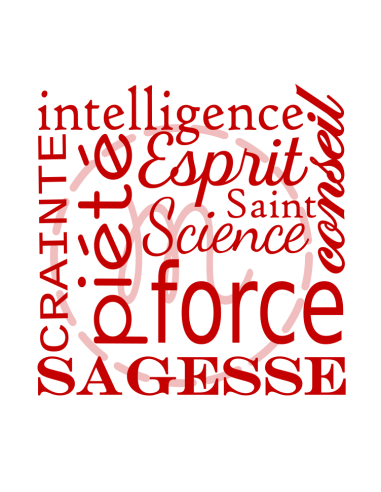 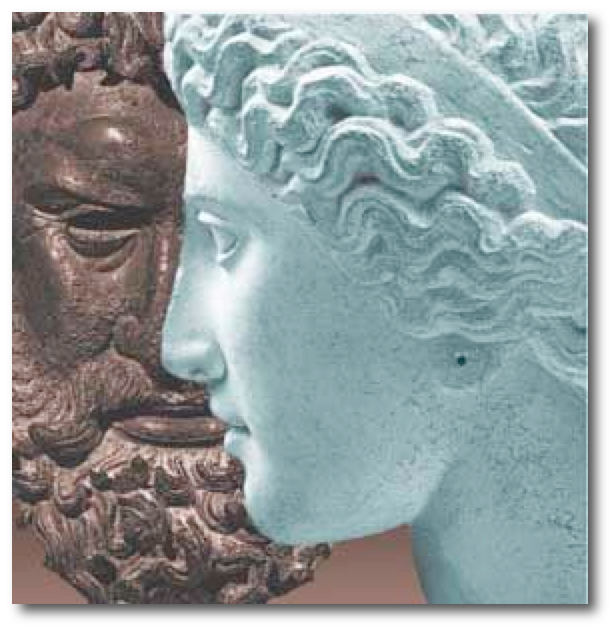 Le St Esprit dans ma vied’accompagnant
à chacun est donnée la manifestation de l’Esprit en vue de l’utilité (1Cor 12.7)
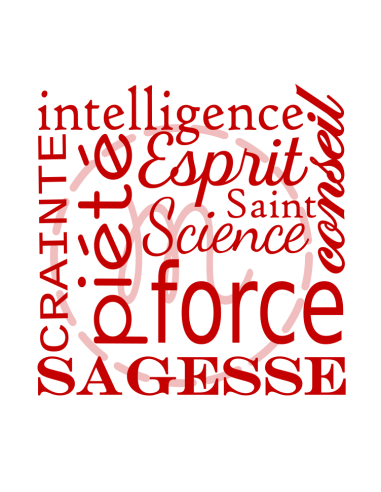 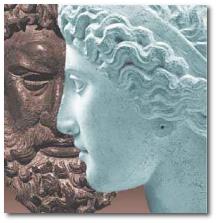 Plan
Recevoir le St Esprit 
Le discerner en moi 
Être rempli de l’Esprit
Actions de l’Esprit
En vue de l’utilité
[Speaker Notes: Utilité pour l’accompagnant et pour l’accompagné]
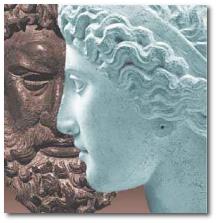 Recevoir le St Esprit
à la conversion
Un don de Dieu consécutif à la foi : Ayant cru [au Christ], vous avez été scellés du St Esprit (Eph 1.13-5). Personne ne peut dire que Jésus est Seigneur si ce n’est par l’Esprit Saint (1Co 12.3). Ne savez-vous pas que vous êtes le temple de Dieu et que l'Esprit de Dieu habite en vous ? (1Co 3.16)
Une communication essentielle : L’Esprit dit avec notre esprit que nous sommes enfants de Dieu (Ro 8.16)
Un don pérenne : N’attristez pas le Saint Esprit de Dieu, par lequel vous avez été scellés pour le jour de la rédemption (Eph 4.30)
Vivre avec l’Esprit par la foi : Celui qui vous accorde l'Esprit et accomplit des miracles au milieu de vous, le fait-il parce que vous obéissez à la loi ou parce que vous écoutez avec foi ? (Gal 3.4-5)
Notre responsabilité : Avoir crucifié la chair.                                         Vivre et marcher par l’Esprit (Gal 5.24, 25)
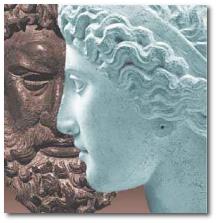 Le discerner en moi
au quotidien
En capacité : Notre évangile n'est pas venu à vous en parole seulement, mais avec la puissance et la conviction [que donne] l'Esprit Saint (1 Thess 1.5)
En compagnie : Vous avez reçu la parole, accompagnée de grandes tribulations, avec la joie de l'Esprit Saint (1Thess 1.6)
En connaissance : Nous avons reçu … l’Esprit qui est de Dieu, afin que nous connaissions les choses qui nous ont été librement données par Dieu (1Cor 2.12)
En collaboration : Nous demandons que vous soyez remplis de la connaissance de sa volonté, en toute sagesse et intelligence de l’Esprit (Col 1. 9)
En compréhension : Vous n’avez pas besoin qu’on vous enseigne parce que l’onction de Dieu demeure en vous (1Jn 2.27)
J’en suis responsable : N’éteignez pas l’Esprit (1 Thess 5.19)
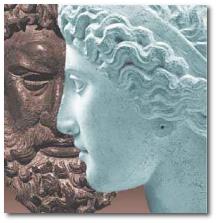 Le discerner en moi
dans les différents domaines de ma vie
Une puissance de justice : la loi de l'Esprit qui donne la vie par le Christ, Jésus, m'a libéré de la loi du péché et de la mort (Rom 8.2)
Une puissance de vie : Si l'Esprit de celui qui a ressuscité Jésus d'entre les morts habite en vous, celui qui a ressuscité le Christ d'entre les morts vivifiera vos corps mortels aussi, à cause de son Esprit qui habite en vous (Rom 8. 11)
Une puissance de foi : Nous ne savons pas ce qu'il faut demander comme il convient ; mais l'Esprit lui-même intercède par des soupirs inexprimables (Rom 8.26)
Le moteur de la conscience : Ma conscience me rend témoignage par l'Esprit Saint (Rom 9.1)
Une puissance de patience : que vous abondiez en espérance par la puissance de l'Esprit Saint (Rom 15.13)
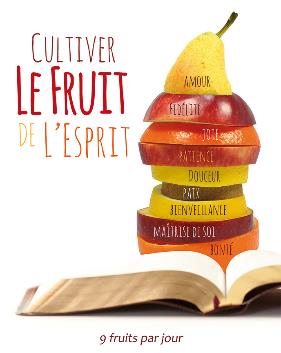 Être rempli de l’Esprit
une plénitude bienfaisante qui
relève de ma responsabilité : Soyez remplis de l’esprit (Eph 5. 18)
dépend de la manière dont je connais Dieu : …en dialogue dans des psaumes, des hymnes, des cantiques spirituels, chantant et célébrant le Seigneur (Eph 5.19)
dépend de la manière dont je regarde les circonstances : Rendant toujours grâce pour tout (Eph 5.20)
dépend de la manière dont je suis en relation avec mon prochain : vous soumettant les uns aux autres avec la crainte du Christ (Eph 5.21)
Le ministère de l’Esprit
dans le croyant
Aimer : l’amour de Dieu est versé dans nos cœurs               par l’Esprit Saint qui nous a été donné (Rom 5.5)
Appartenir : Si quelqu’un n’a pas l’ Esprit de Christ,                        celui-là n’est pas de lui (Rom 8.9)
Conduire : tous ceux qui sont conduits par l’ Esprit de Dieu,                     ceux-là sont fils de Dieu (Rom 8.14)
Faire savoir : L’Esprit lui-même rend témoignage avec notre esprit,                        que nous sommes enfants de Dieu (Rom 8.16)
Intercéder : il intercède pour les saints, selon Dieu (Rom 8.27)
Attendre : que vous abondiez en espérance par la puissance de l’Esprit Saint                    (Rom 15.13)
Sanctifier : que l’offrande des nations soit agréable,                      étant sanctifiée par l’Esprit Saint (Rom 15.16)
Agir : par la puissance de miracles et de prodiges,           par la puissance de l’Esprit de Dieu (Rom 15.19)
Donner les moyens : je vous exhorte, frères, par notre Seigneur Jésus Christ                                      et par l’amour de l’Esprit, à combattre avec moi                                      dans vos prières à Dieu pour moi (Rom 15.30)
[Speaker Notes: À faire connaître au souffrant]
Quelques noms de l’Esprit
qui manifestent ses ACTIONS par nous
Parler de la part de Dieu : quand ils vous livreront, ne soyez pas en souci comment vous parlerez, ni de ce que vous direz; car il vous sera donné dans cette heure-là ce que vous direz; car ce n'est pas vous qui parlez, mais c'est l'Esprit de votre Père qui parle en vous. (Matth 10. 19, 20) 
Parler en vérité : l’Esprit de vérité que le monde ne peut pas recevoir, parce qu'il ne le voit pas et ne le connaît pas; mais vous, vous le connaissez, parce qu'il demeure avec vous, et qu'il sera en vous (Jean 14.17)
Être dirigé : Paul et Timothée étant venus jusqu'en Mysie, ils essayèrent de se rendre en Bithynie, mais l'Esprit de Jésus ne le leur permit pas. (Actes 16.7)
[Speaker Notes: Jean 14.17 Il vous est avantageux que moi je m'en aille; car si je ne m'en vais, le Consolateur ne viendra pas à vous; mais si je m'en vais, je vous l'enverrai]
Quelques noms de l’Esprit
qui manifestent ses ACTIONS par nous
Manifester la grâce : ayant le même esprit de foi … Car toutes choses sont pour vous, afin que la grâce, abondant par le moyen de plusieurs, multiplie les actions de grâces à la gloire de Dieu. (2Cor 4. 13-15) 
Faire preuve de sagesse et de révélation : que le Dieu de notre Seigneur Jésus Christ, le Père de gloire, vous donne l’esprit de sagesse et de révélation dans sa connaissance (Eph 1.17)
Faire preuve d’amour, de puissance, de conseil : Dieu ne nous a pas donné un esprit de crainte, mais de puissance, et d'amour, et de conseil. (2Ti 1.7)
D’assurance de la justice : quand celui-là (le consolateur) sera venu, il convaincra le monde de péché, et de justice, et de jugement : de péché, parce qu'ils ne croient pas en moi ; de justice, parce que je m'en vais à mon Père, et que vous ne me voyez plus ; de jugement, parce que le chef de ce monde est jugé. (Jean 16. 7-11)
[Speaker Notes: 2Cor 4. 13-15 ayant le même esprit de foi, selon ce qui est écrit: "J'ai cru, c'est pourquoi j'ai parlé", nous aussi nous croyons, c'est pourquoi aussi nous parlons : sachant que celui qui a ressuscité le Seigneur Jésus, nous ressuscitera avec Jésus, et nous présentera avec vous. …
Autres noms : L'Esprit de l’Eternel (Ge 6.3), l'Esprit du Seigneur (Es 61.1), l’Esprit de Dieu (Mt 3.16), l’Esprit de sainteté (Ro 1.4), l’Esprit de vie (Rom 8. 2) ; l’Esprit de Christ (Ro 8.9), l’Esprit de son Fils (Ga 4.6), de grâce (He 10.29), de gloire (1Pi 4.14), de prophétie (Ap 19.10), l’Esprit éternel (He 9.14).]
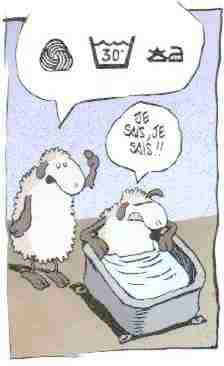 L’utilité
de l’Esprit en nous pour les personnes accompagnées
Parole de Dieu : l'Esprit de votre Père parle en vous. (Matth 10. 20) 
Direction : l'Esprit de Jésus ne le leur permit pas. (Actes 16.7)
Référentiel : l'Esprit de vérité demeure avec vous (Jean 14.17)
Exemple de vie de l’Esprit : fruits (Gal 5.22) ; force intérieure (Eph 3. 16)
Créativité : L'Eternel a rempli Betsaleël de l'esprit de Dieu en sagesse, intelligence et connaissance (Ex 35. 31)
Espérance : que vous abondiez en espérance par la puissance de l’Esprit Saint (Rom 15.13)
Grâce : ayant le même esprit de foi … afin que la grâce, abondant par le moyen de plusieurs, multiplie les actions de grâces à la gloire de Dieu (2Cor 4. 13-15)
[Speaker Notes: Ephésiens 3:16-19 que, selon les richesses de sa gloire, il vous donne d'être fortifiés en puissance par son Esprit, quant à l'homme intérieur; de sorte que le Christ habite, par la foi, dans vos cœurs, et que vous soyez enracinés et fondés dans l'amour; afin que vous soyez capables de comprendre avec tous les saints quelle est la largeur et la longueur, et la profondeur et la hauteur, -et de connaître l'amour du Christ qui surpasse toute connaissance; afin que vous soyez remplis jusqu'à toute la plénitude de Dieu.]
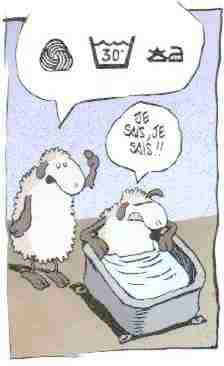 L’utilité
de l’Esprit pour les personnes accompagnées
Salut : je sais que ceci me tournera à salut par vos supplications                             et par les secours de l'Esprit de Jésus Christ (Phil 1. 19)
Liberté : Si vous êtes conduits par l'esprit, vous n'êtes pas sous la loi                                                                                                         (Gal 5. 18)
Certitude : ...élus en sainteté de l'Esprit pour l'obéissance... (1Pi 1. 2)
Amour : L'amour de Dieu est versé dans nos cœurs par l'Esprit Saint                                                                   qui nous a été donné (Rom 5.5)
Justice : Par l'esprit, nous attendons l'espérance de la justice (Gal 5. 5)
Paix : La pensée de l'esprit est vie et paix (Rom 8. 6)
Joie : les disciples étaient remplis de joie et de l'Esprit Saint. (Ac 13.52) 
Aide : l'Esprit nous est en aide dans notre infirmité (Rom 8. 26)
[Speaker Notes: Romains 1:11, 12 :  je désire ardemment de vous voir, afin de vous faire part de quelque don de grâce spirituel, pour que vous soyez affermis, c'est-à-dire pour que nous soyons consolés ensemble au milieu de vous, vous et moi, chacun par la foi qui est dans l'autre.]
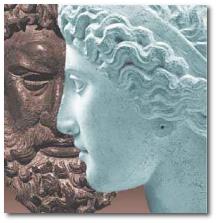 Le miracle de l’Esprit
Libéré de la loiGalates
En collaboration dans l’œuvre de DieuThessaloniciens
Rempli de DieuEphésiens
En collaboration dans la volonté de DieuColossiens
Unis et riches dans la vie collective Corinthiens
Unité à préserver dans la vie collective Philippiens
Libéré du péchéRomains
[Speaker Notes: L’accompagné a besoin (versets développés dans diapos suivantes)- de liberté / péché / loi :Rom 6:6  sachant ceci, que notre vieil homme a été crucifié avec lui, afin que le corps du péché soit annulé, pour que nous ne servions plus le péché.
Gal 2,16 sachant néanmoins que l'homme n'est pas justifié sur le principe des œuvres de loi, ni autrement que par la foi en Jésus Christ
- d’être rempli de Dieu :
Eph 1.23 la plénitude de celui qui remplit tout en tous   Eph 5:18 ne vous enivrez pas de vin, en quoi il y a de la dissolution; mais soyez remplis de l'Esprit,
- de connaître la volonté de Dieu : Col 1:9 nous ne cessons pas de prier et de demander pour vous que vous soyez remplis de la connaissance de sa volonté, en toute sagesse et intelligence spirituelle,
- de collaborer à l’œuvre de Dieu : 1Thess1:3 nous souvenant sans cesse de votre œuvre de foi, de votre travail d'amour, et de votre patience d'espérance de notre Seigneur Jésus Christ, devant notre Dieu et Père
- de vivre appartenance et richesse de la vie collective :  1Cor 12:25 qu'il n'y ait point de division dans le corps, mais que les membres aient un égal soin les uns des autres.
- De garder l’unité : Phil 2:2 rendez ma joie accomplie en ceci que vous ayez une même pensée, ayant un même amour, étant d'un même sentiment, pensant à une seule et même chose.]
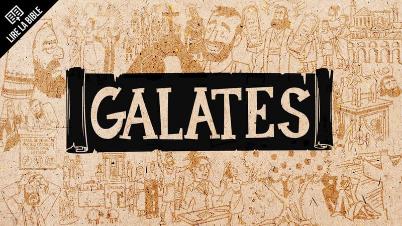 Galates
Le St Esprit et la loi
Vivre avec l’Esprit par la foi : Celui qui vous accorde l'Esprit et accomplit des miracles au milieu de vous, le fait-il parce que vous obéissez à la loi ou parce que vous écoutez avec foi ?                                                                                              (Gal 3.4-5)
Plus sous la menace de la loi : Si vous êtes conduits par l'Esprit, vous n'êtes plus sous la loi (Gal 5.18)
Les manifestations de l’Esprit en nous : le fruit de l'Esprit est l'amour, la joie, la paix, la patience, la bienveillance, la bonté, la fidélité, la douceur, la maîtrise de soi (Gal 5.22)
Notre responsabilité : Avoir crucifié la chair (Gal 5.24) Si nous vivons par l'Esprit, marchons aussi par l'Esprit (Gal 5.25)
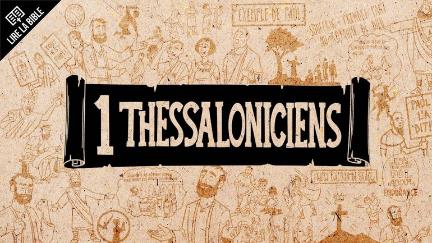 Thessaloniciens
Le St Esprit et son œuvre
Dieu vous a choisis dès le commencement pour le salut,        dans la sainteté de l ‘Esprit et la foi de la vérité (2Th 2. 13)
Capables : Notre évangile n'est pas venu à vous en parole seulement, mais avec la puissance et la conviction [que donnent] l'Esprit Saint (1Th 1.5)
Vous avez reçu la parole, accompagnée de grandes tribulations, avec la joie de l'Esprit Saint (1Th 1.6)
Responsables : N’éteignez pas l’Esprit (1Th 5.19)
Celui qui méprise [cet enseignement], ne méprise pas l'homme, mais Dieu, qui vous a donné son Esprit Saint (1Th 4.8)
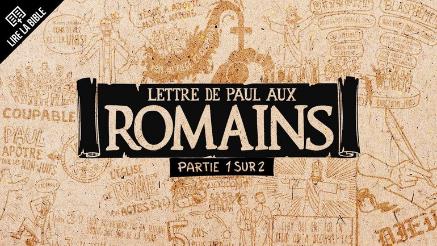 Romains
Le St Esprit et le péché
Une puissance de justice : la loi de l'Esprit qui donne la vie par le Christ, Jésus, m'a libéré de la loi du péché et de la mort (Ro 8.2)
Une puissance de vie : Si l'Esprit de celui qui a ressuscité Jésus d'entre les morts habite en vous, celui qui a ressuscité le Christ d'entre les morts vivifiera vos corps mortels aussi, à cause de son Esprit qui habite en vous (Ro 8. 11)
Une puissance de foi : Nous ne savons pas ce qu'il faut demander comme il convient ; mais l'Esprit lui-même intercède par des soupirs inexprimables (Ro 8.26)
Le moteur de la conscience : Ma conscience me rend témoignage par l'Esprit Saint (Ro 9.1)
Une puissance de patience : que vous abondiez en espérance par la puissance de l'Esprit Saint (Ro 15.13)
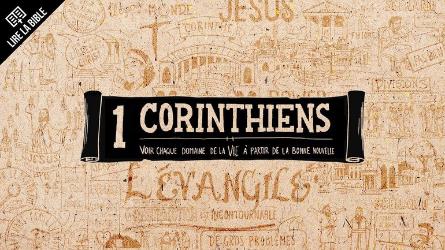 Corinthiens
Le St Esprit et la vie collective
Privilèges :  Vous avez été lavés, sanctifiés, justifiés au nom du Seigneur Jésus et par l'Esprit de notre Dieu (1Co 6.11)
Manifestation de l’Esprit : Je vous fais savoir que nul homme parlant par l'Esprit de Dieu, ne dit : "Anathème à Jésus" ; et que nul ne peut dire "Seigneur Jésus", si ce n'est par l'Esprit Saint (1Co 12.3)
Don de l’Esprit : A chacun est donnée la manifestation de l'Esprit en vue de l’utilité (1Co 12.7).  Le seul et même Esprit opère toutes ces choses ; distribuant à chacun en particulier comme il lui plaît (1Co 12.11)
Le lien de l’Esprit : Nous avons tous été baptisés d'un seul Esprit pour être un seul corps, soit Juifs, soit Grecs, soit esclaves, soit hommes libres ; et nous avons tous été abreuvés pour l'unité d'un seul Esprit (1Co 12.13)
Transformation : nous tous, contemplant à face découverte la gloire de Seigneur, nous sommes transformés en la même image, de gloire en gloire, par le Seigneur en Esprit (2Co 3.17)
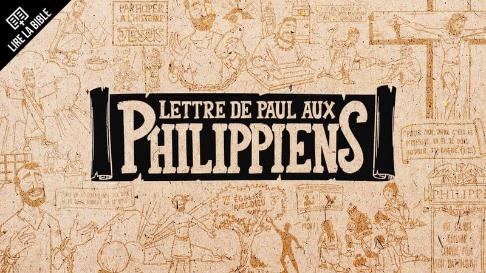 Philippiens
Le St Esprit et la vie collective
Ensemble devant Dieu : Je pourrai apprendre à votre sujet que vous tenez ferme dans un seul et même esprit, combattant ensemble d'une même âme (Phil 1.27)
La force de l’unité : S’il y a une communion de l’Esprit… (Phil 2.1,2)
Attention aux ennemis de l’unité : La circoncision, c'est nous, qui rendons culte par l'Esprit de Dieu (Phil 3.3)
[Speaker Notes: Phil 2.1, 2 Si donc il y a quelque consolation en Christ, si quelque soulagement d'amour, si quelque communion de l'Esprit, si quelque tendresse et quelques compassions, rendez ma joie accomplie en ceci que vous ayez une même pensée, ayant un même amour, étant d'un même sentiment, pensant à une seule et même chose.]
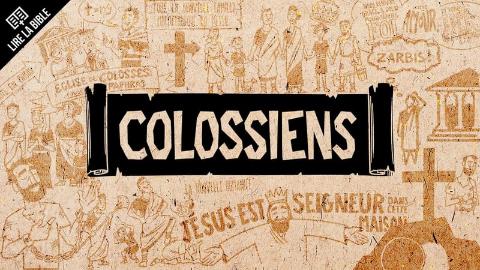 Colossiens
l’Esprit et la volonté de Dieu
Nous demandons que vous soyez remplis de la connaissance de sa volonté, en toute sagesse et intelligence de l’Esprit        (Col 1. 9)
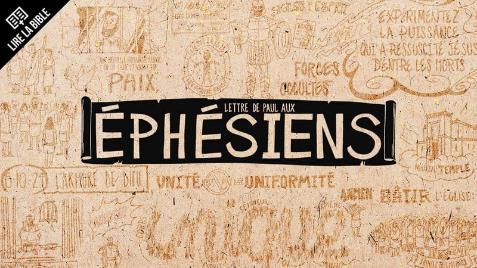 Ephésiens
Le St Esprit et la plénitude
Une plénitude collective : Vous aussi, vous êtes édifiés ensemble, pour être une habitation de Dieu par l’Esprit (Eph 2.22)
Une force : Selon les richesses de sa gloire, qu’il vous donne d'être fortifiés en puissance par son Esprit, quant à l'homme intérieur (Eph 3.16)
Une compréhension : vous laisser renouveler par l'Esprit dans votre intelligence (Eph 4.23)
Une relation : N’attristez pas le Saint Esprit de Dieu, par lequel vous avez été scellés pour le jour de la rédemption (Eph 4.30)
Une plénitude individuelle : Ne vous enivrez pas de vin, en quoi il y a de la dissolution, mais soyez remplis de l’Esprit                                                                                              (Eph 5.18)
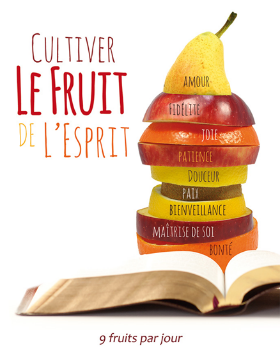 Pistes de réflexion
Vivre le face à face avec Dieu
Honorer notre hôte discret
Prendre le temps de l’écouter
Aider le souffrant à le discerner